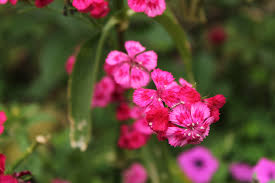 স্বাগতম
পরিচিতি
মেরী সুলতানা
জোয়াগ নোয়াগাঁও দাখিল মাদরাসা
সহকারি শিক্ষিকা 
চান্দিনা-কুমিল্লা।
শ্রেনি-পঞ্চম
বিষয় বাংলা
পাঠ ৩য়
এই প্রানিগুলো কোথায় দেখতে পাওয়া  যায়
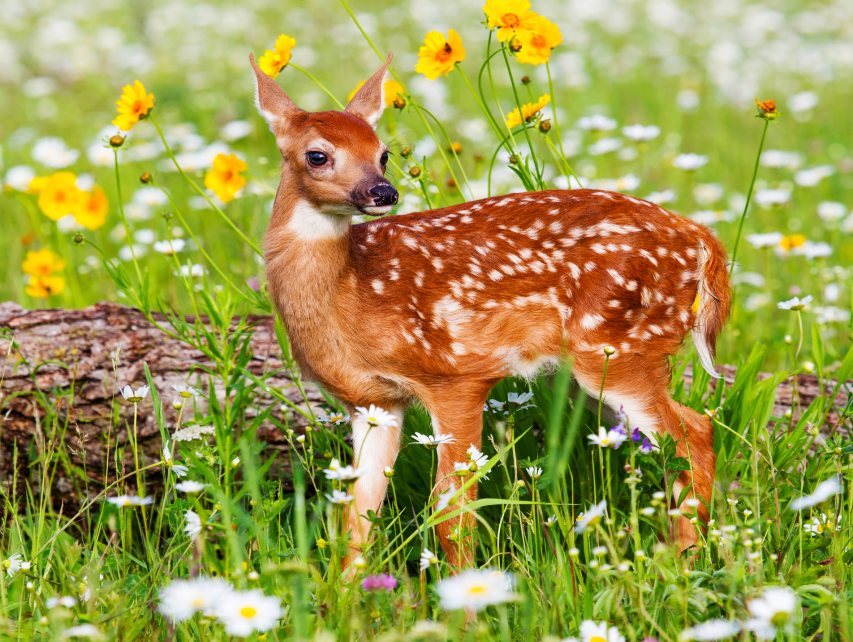 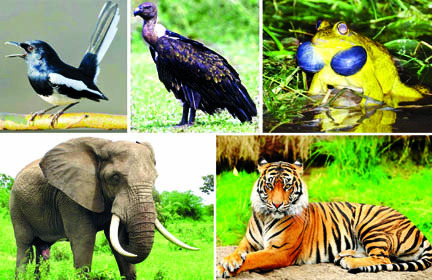 শিরোনাম
সুন্দরবনের প্রানি
শিখনফল
এই পাঠ শেষে শিক্ষার্থিরা………
১ সুন্দরবনের বিলুপ্ত প্রানির নাম বলতে পারবে।
২ সুন্দরবনে পাওয়া যায় এমন কতগুলো প্রানির নাম বলতে পারবে।
৩ শকূন কিভাবে মানুষের উপকার করে তা বলতে পারবে।
্নিচের ছবিগুলো দেখে বল
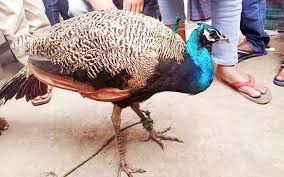 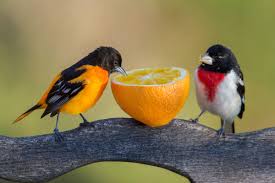 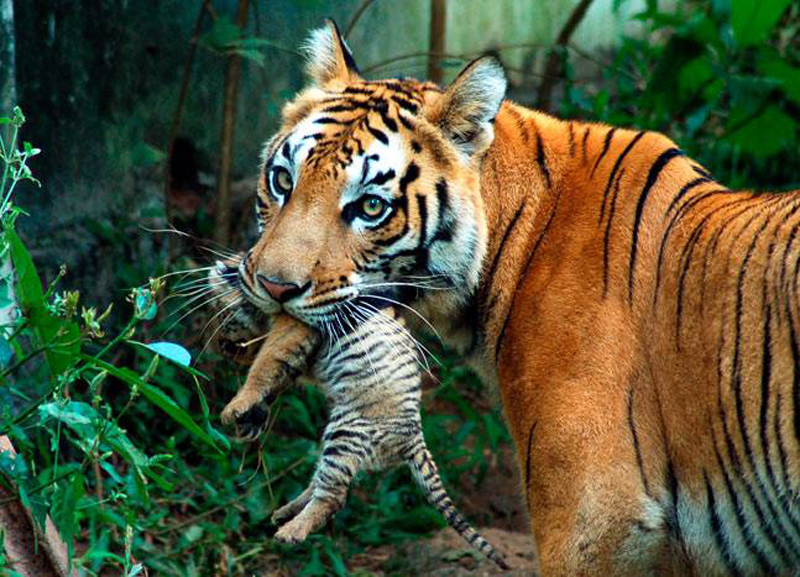 একক কাজ
১ সুন্দরবনের বিলুপ্ত কতগুলো প্রানির নাম লিখ
২ কাংগারো কোথায় দেখা যায়
জোড়ায় কাজ
সুন্দরবনে আছে এমন কতগুলো প্রানির নাম লিখ
দলীয় কাজ
শকূন কিভাবে মানুষের উপকার করে লিখ
মুল্যায়ন
১ কোন প্রানি ক্ষতিকর আবর্জনা খেয়ে পরিবেশ পরিচ্ছন্ন রাখে
 ক।ঈগল খ।শকূন গ।কাক ঘ।চিল
২ কাংগারো বললেই কোন দেশের কথা মনে পড়ে
ক।ভারত খ।বাংলাদেশ গ।অস্টেলিয়া ঘ।আফ্রিকা
বাড়ির কাজ
এমন কতগলো প্রানির নাম লিখ যাদের নাম তোমরা শুনেছ কিন্তু চোখে দেখনি
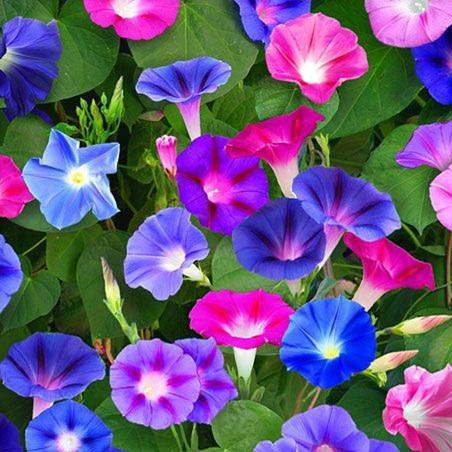 ধন্যবাদ